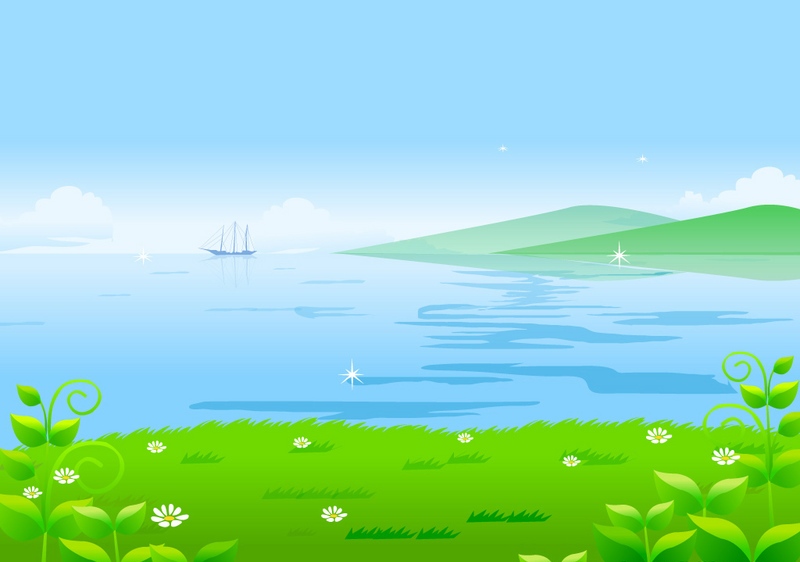 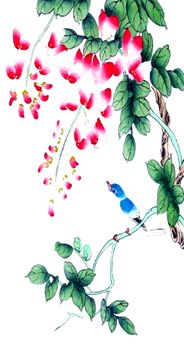 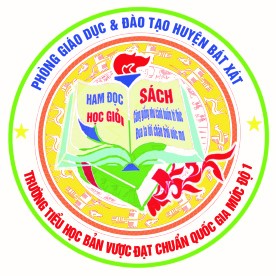 PHÒNG GIÁO DỤC VÀ ĐÀO TẠO BÁT XÁTTRƯỜNG TIỂU HỌC BẢN VƯỢC
TIẾNG VIỆT lớp 2
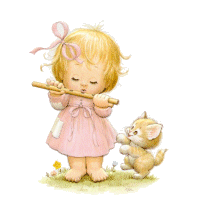 Giáo viên: Trần Thị Thanh
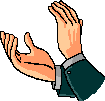 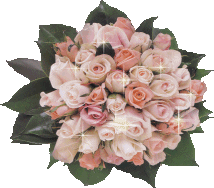 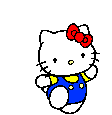 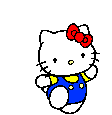 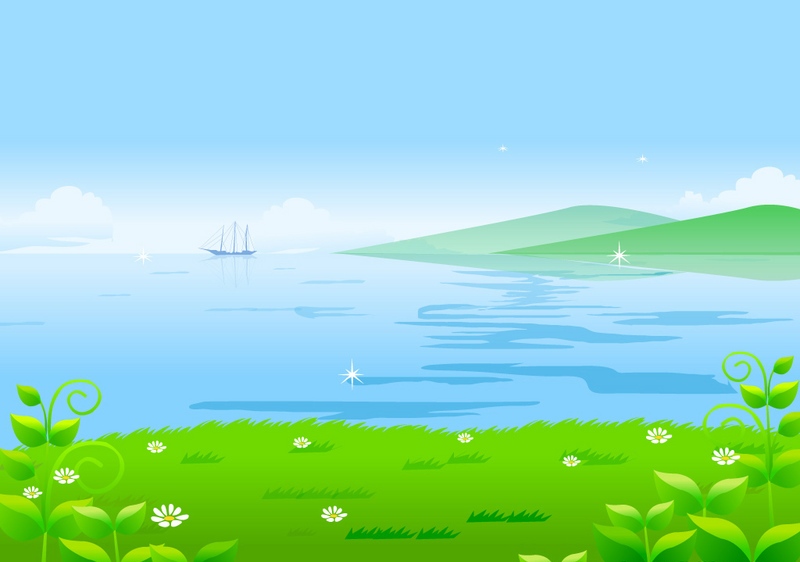 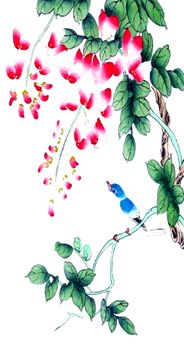 Khởi động
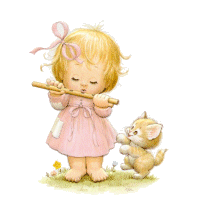 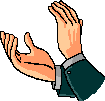 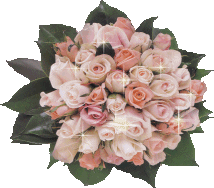 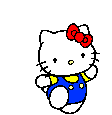 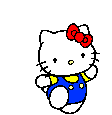 Thứ Năm ngày 3 tháng 3 năm 2022
Tiếng Việt ( Viết)
Bài 17: Những cách chào độc đáo (Tiết 3 )
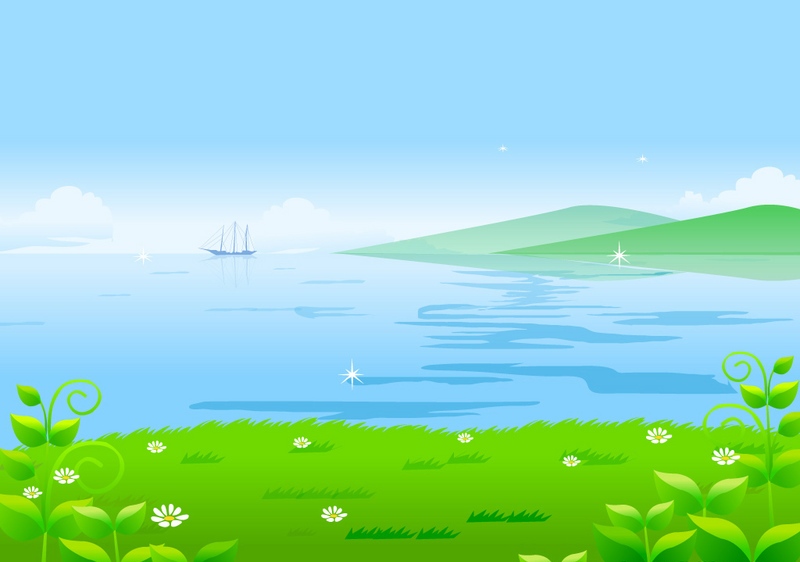 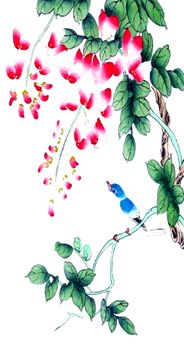 Viết bảng con
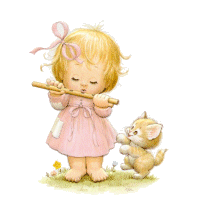 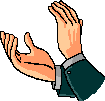 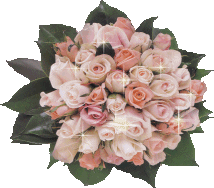 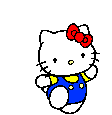 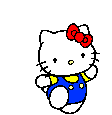 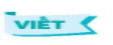 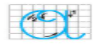 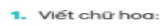 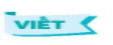 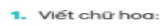 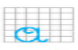 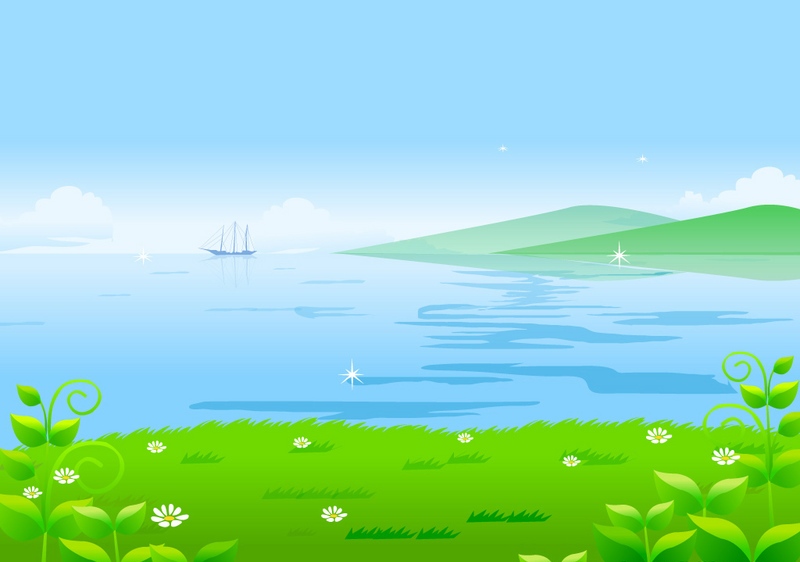 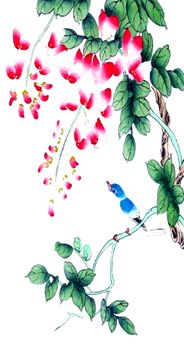 Viết ứng dụng
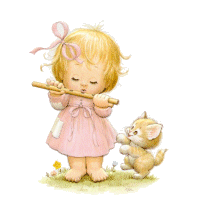 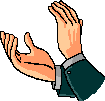 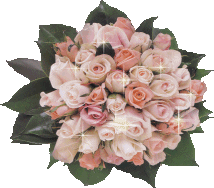 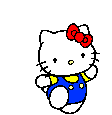 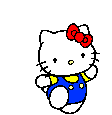 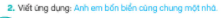 Thứ Năm ngày 3 tháng 3 năm 2022
Tiếng Việt ( Viết)
Bài 17: Những cách chào độc đáo (Tiết 3 )
Bài 1: 
Bài 2:
Anh em bốn biển cùng chung một nhà.
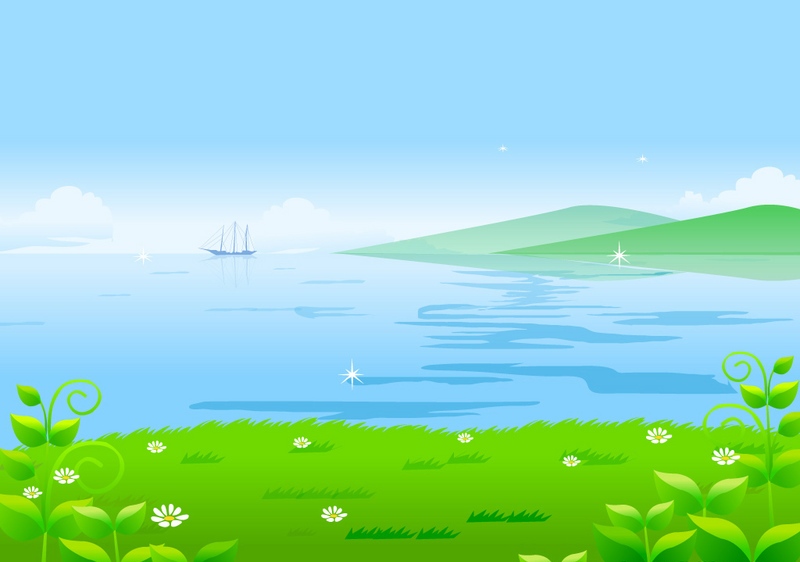 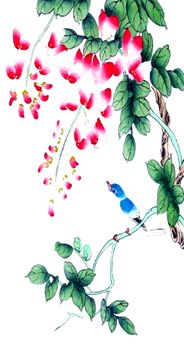 Viết vở
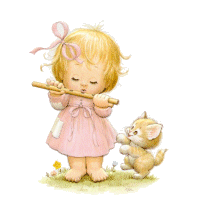 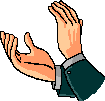 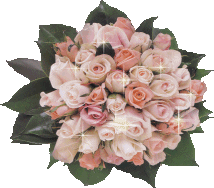 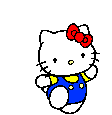 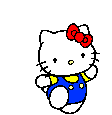 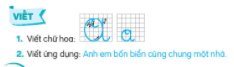 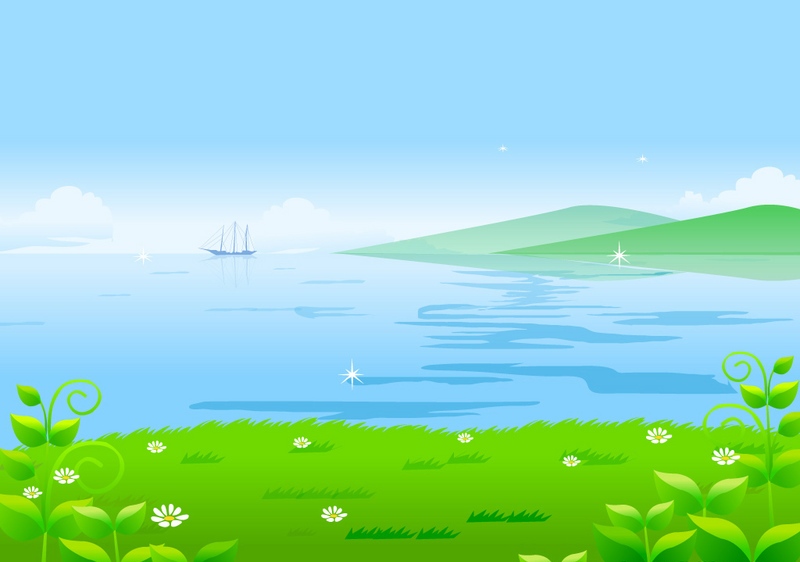 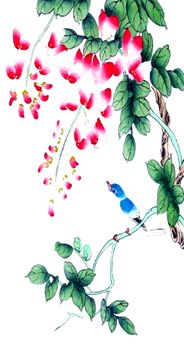 Nhận xét
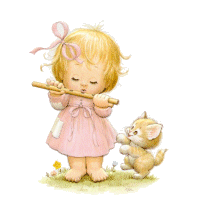 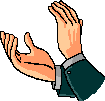 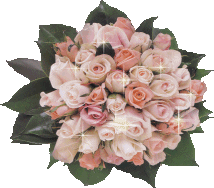 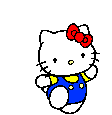 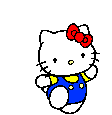 Trong bài hát, có những chữ nào có chứa chữ a vừa học ?
Đặt câu chứa tiếng có chữ a vừa học .
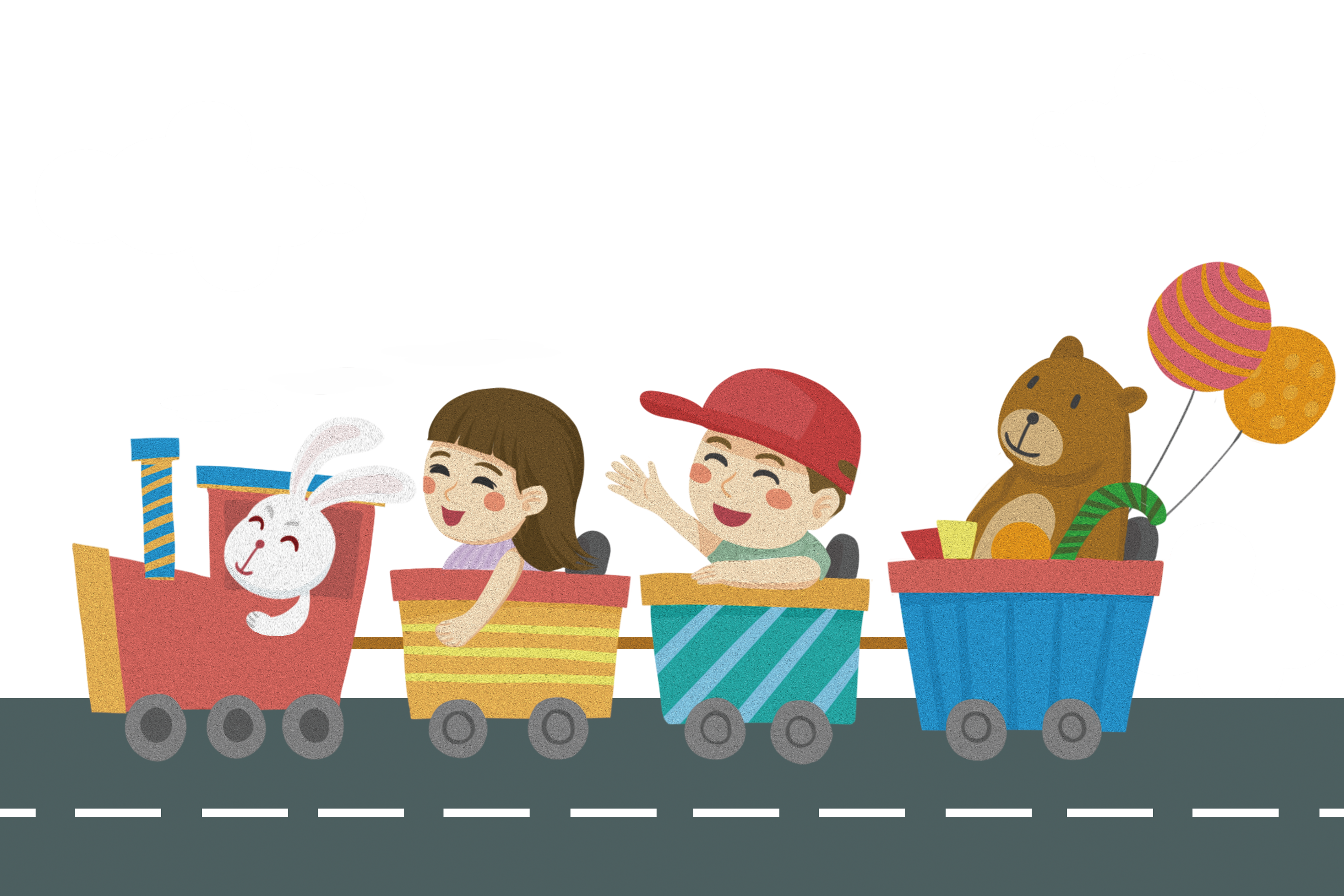 CHÀO TẠM BIỆT